Аппаратура управления установкой для аргонно-дуговой сварки в контролируемой среде  ЭР307
ЗАО «Лаборатория Электроники»
Москва 2014
Назначение
Аппаратура управления ЭР307 предназначена для работы совместно с установкой сварки в контролируемой атмосфере
Основные функции ЭР307
Управление 5 коллекторными двигателями сварочного автомата
Управление вакуумной системой и системой подготовки контролируемой атмосферы 
Управление оборудованием в автоматическом режиме по заданной циклограмме с учетом датчика пути или времени
Синхронное управление импульсами тока, движением головки, и режимом работы АРНД
Формирование требуемой формы сварочного тока 
Управление расходом двух защитных газов
Дистанционное управление всеми механизмами сварочного автомата в наладочном режиме
Режим имитации сварочного цикла
Сохранение всех параметров процесса
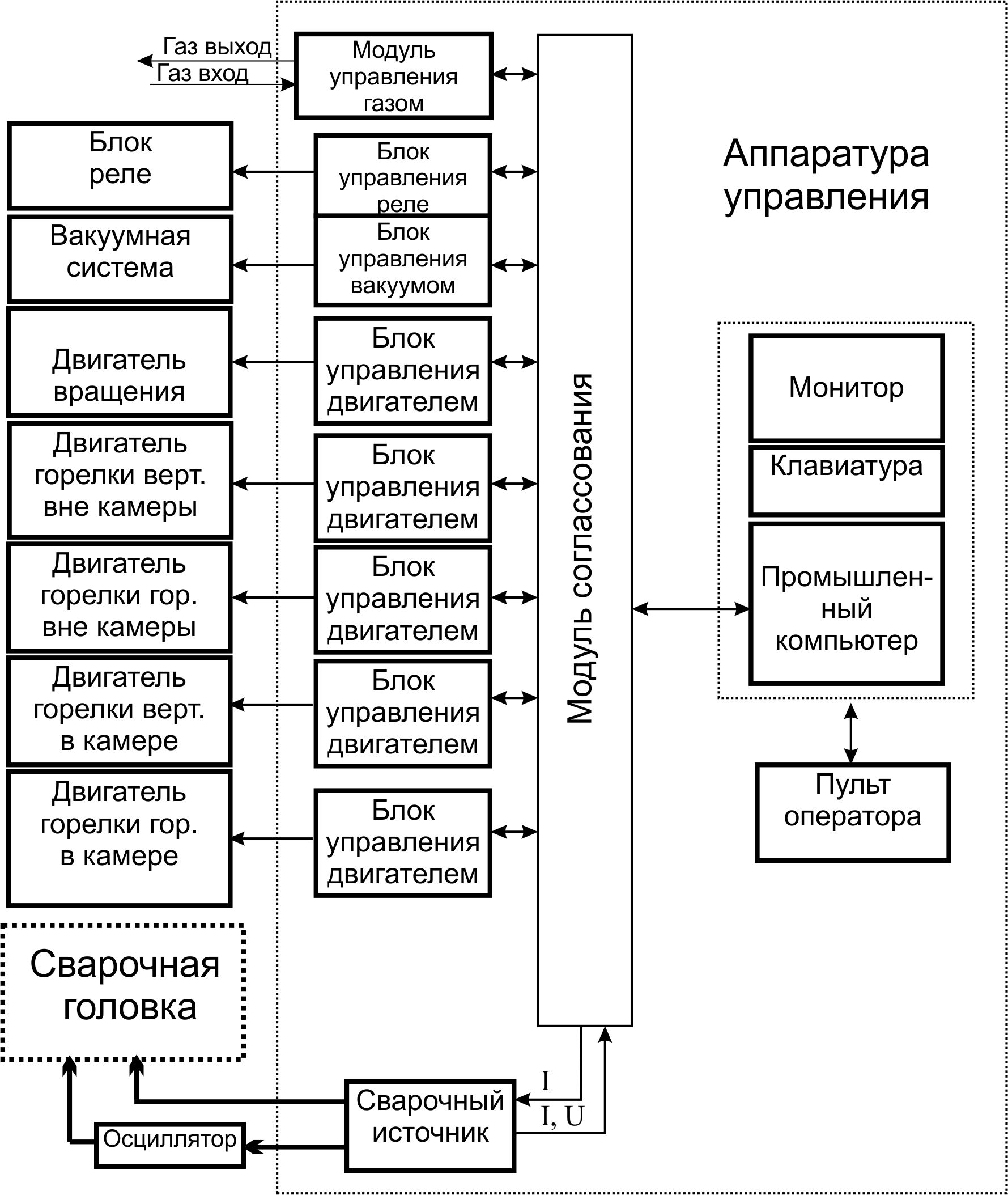 [Speaker Notes: ПК-главный. Блоки AWD10 с быстрым аналоговым управлением и заданием параметров через RS485. Модуль NI для синхронизации. Фиксация только управляющих параметров и реального тока и напряжения.]
Состав аппаратуры управления
Стойка управления
Пульт дистанционного управления
Осциллятор
Сварочный источник
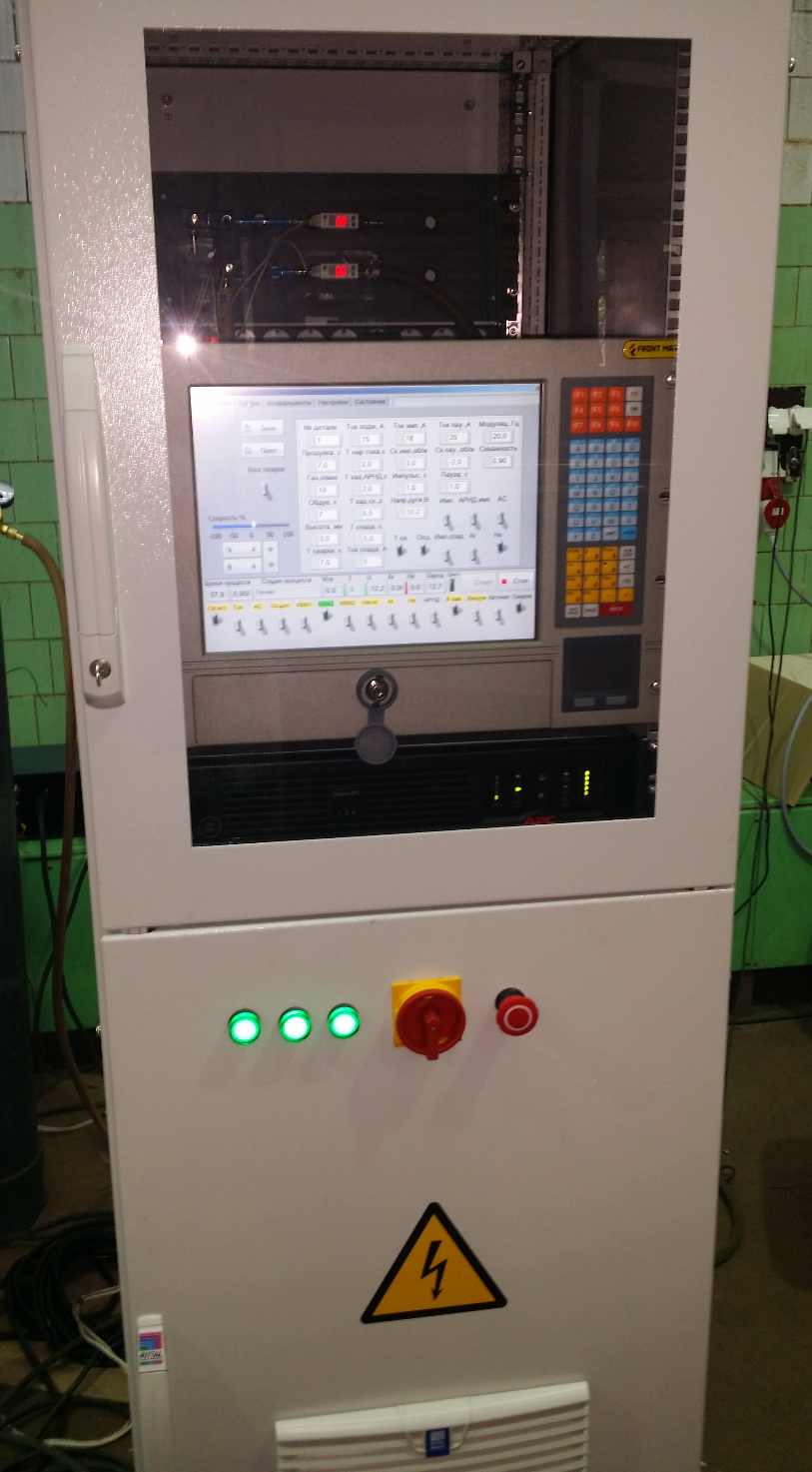 Осциллятор ПИК250AC
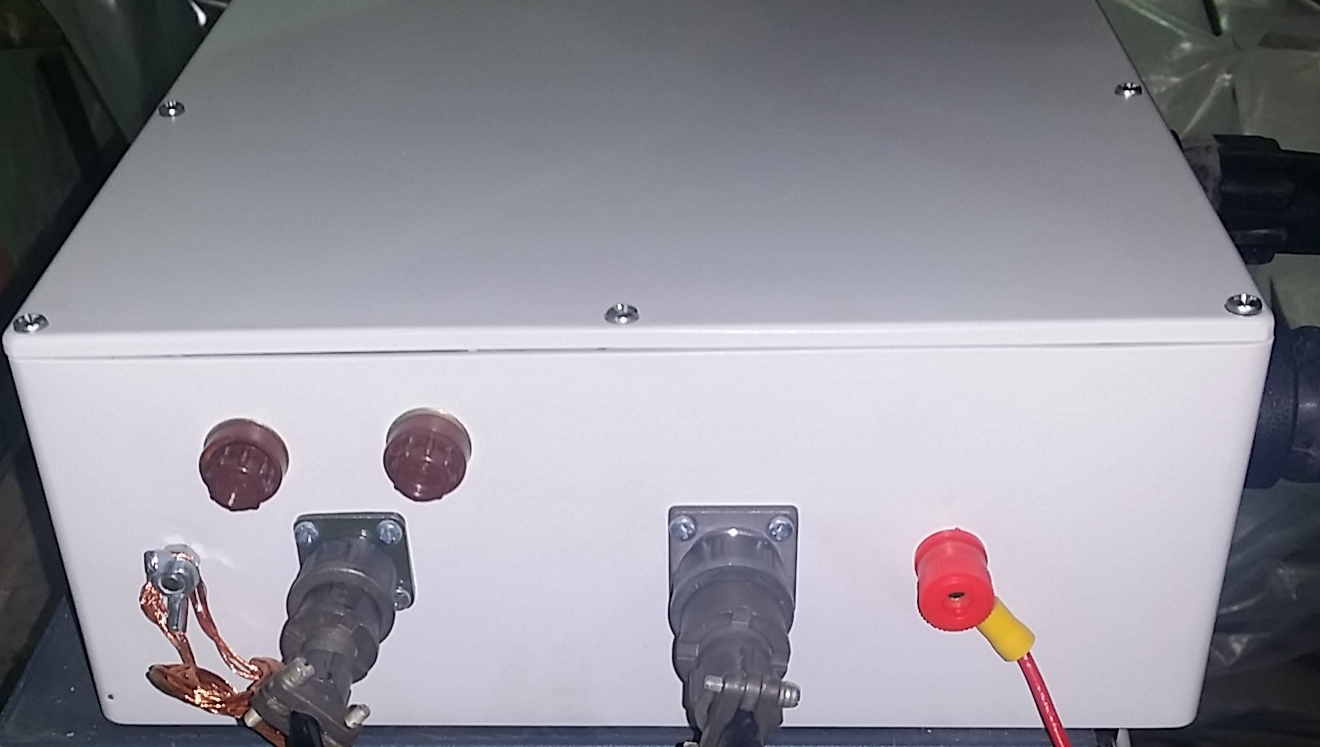 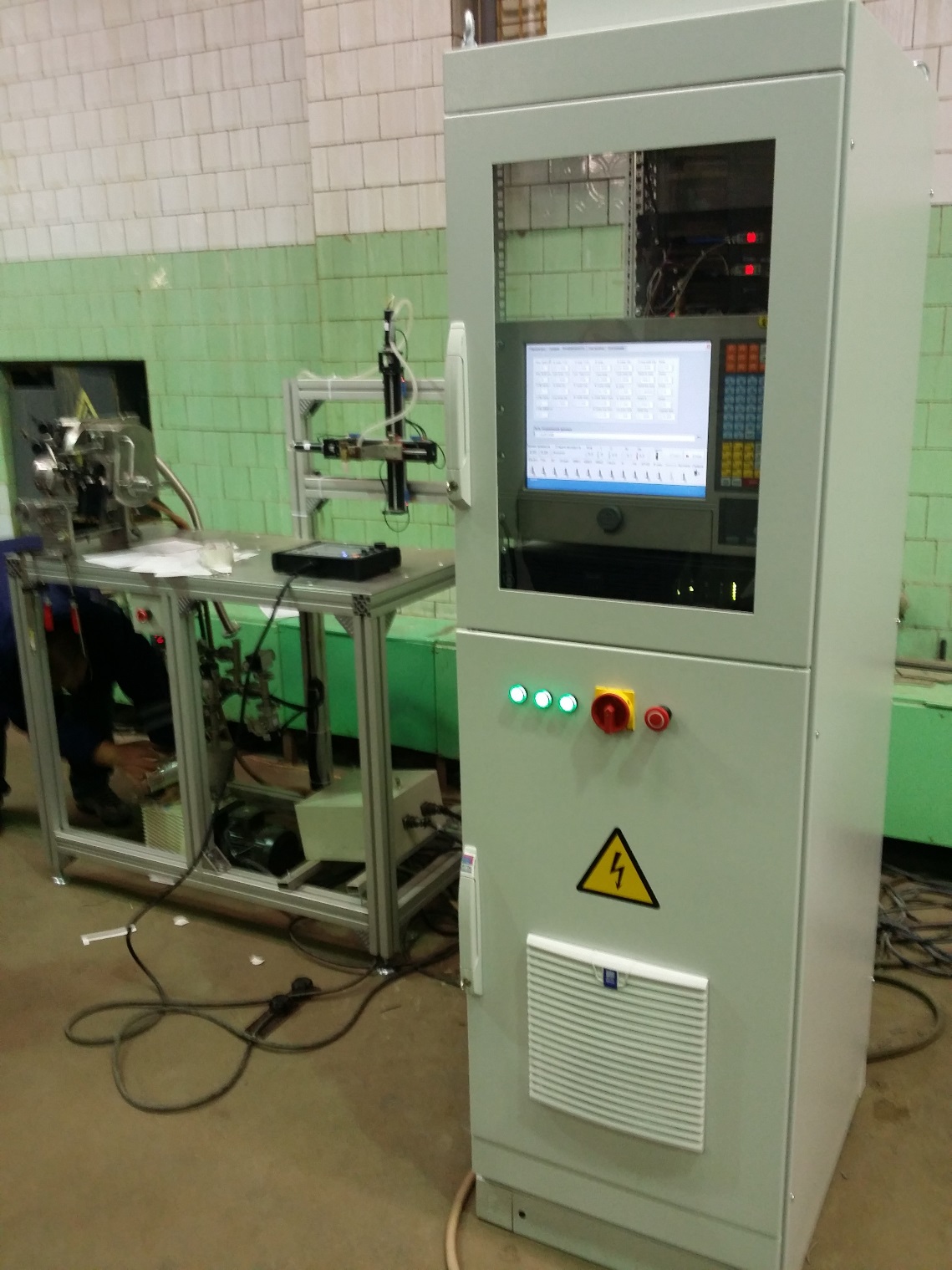 Состав стойки управления
Промышленный компьютер со специальным программным обеспечением
Блоки ввода/вывода аналоговых/цифровых сигналов
Сварочный источник
Блоки управления коллекторными двигателями сварочной головки
Блок управления защитным газом
Блок питания 380->27В
Трансформатор 380/220В
Блок бесперебойного питания (UPS)
Блок питания 220->24В для аварийного питания
Блок выходных реле
Блок входных оптронов
Промышленный компьютер
Назначение
Поддержка интерфейса пользователя
Задание технологических программ сварки
Формирование всех управляющих команд для оборудования
Отображение параметров процесса в цифровом и графическом виде
Сохранение параметров каждого процесса в архив
Экспорт архива на съемный носитель
Просмотр архива процессов
Анализ аварийных ситуаций
Подготовка данных для систем управления верхнего уровня
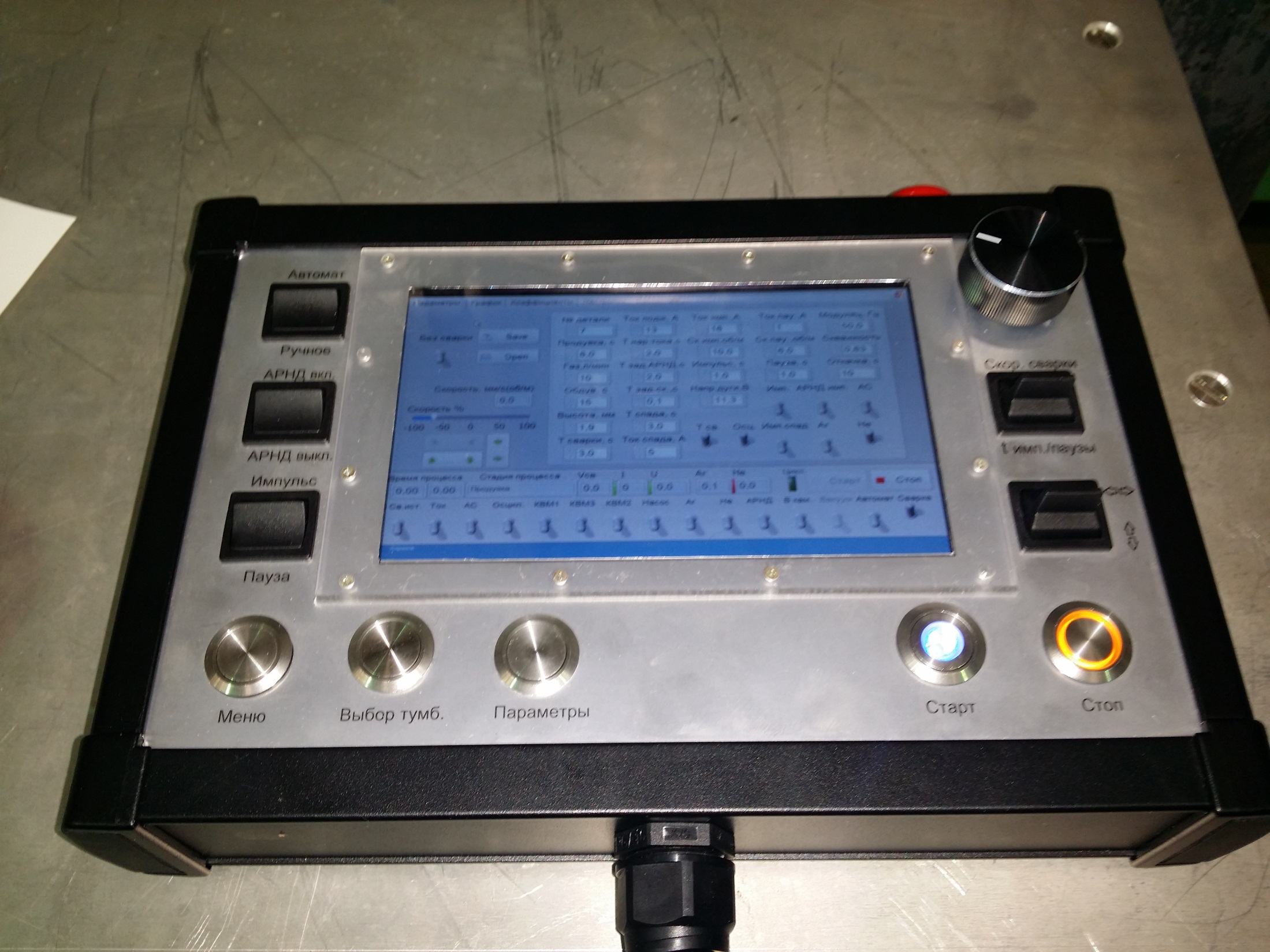 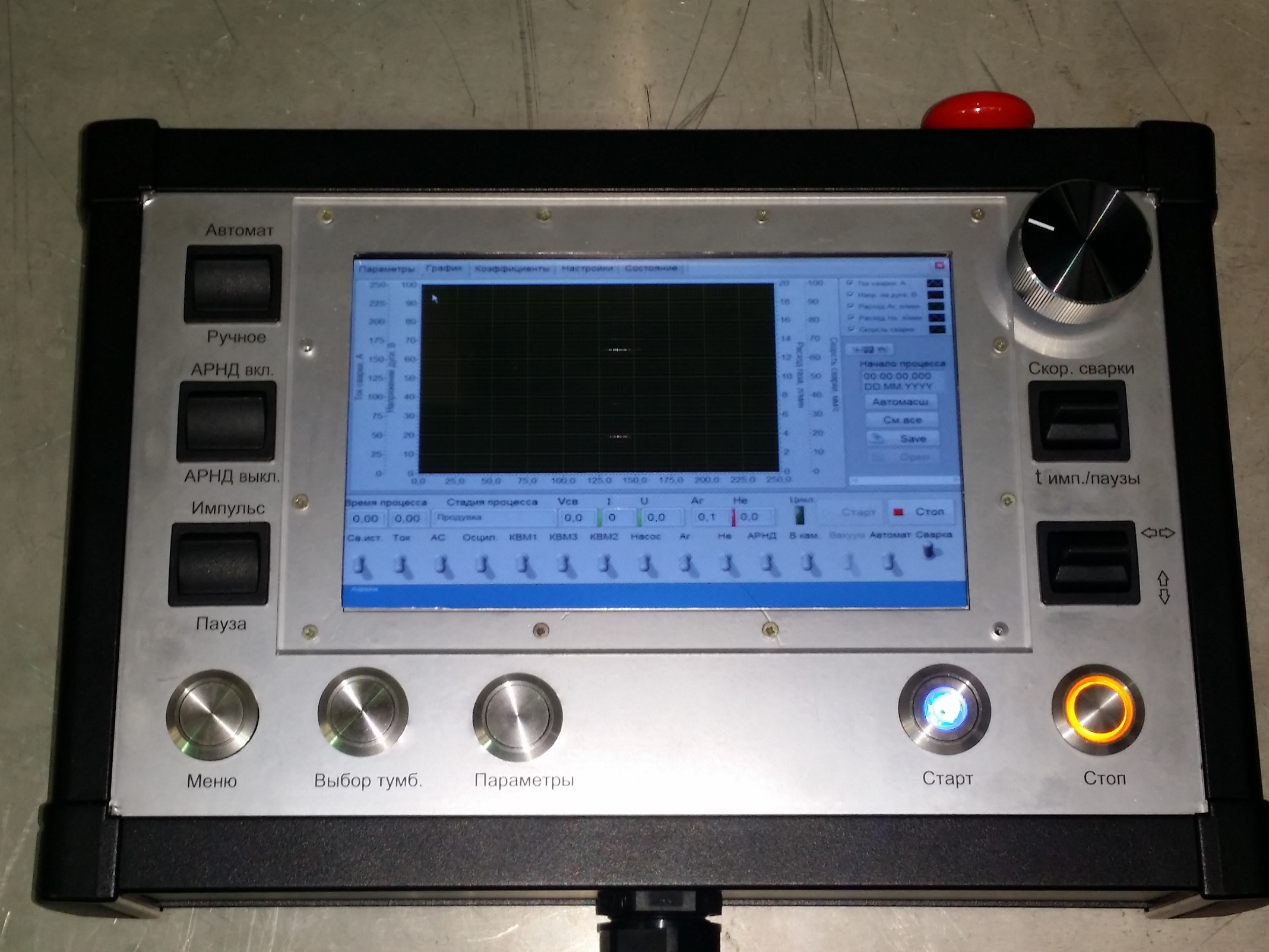 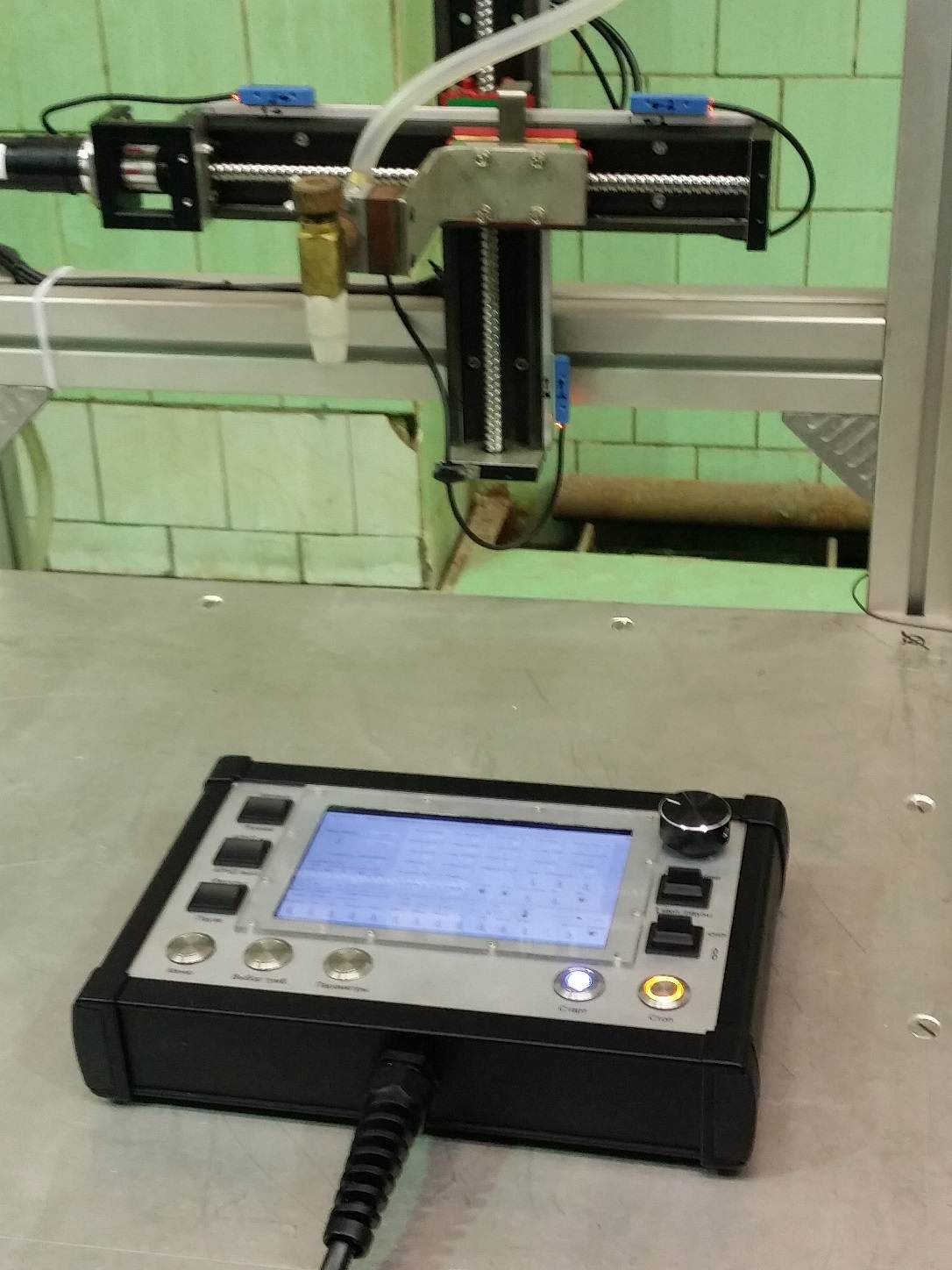